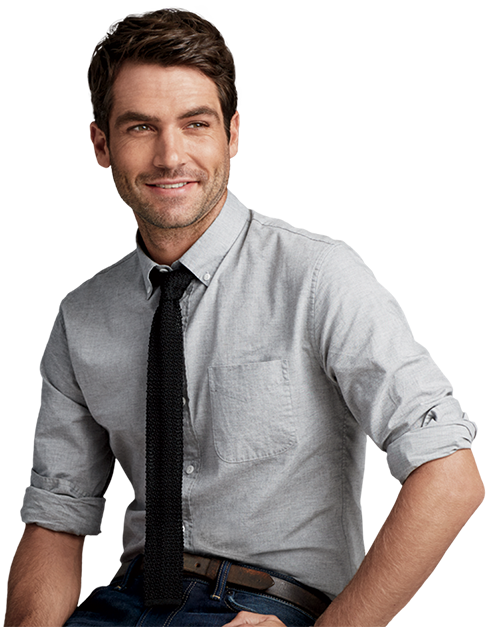 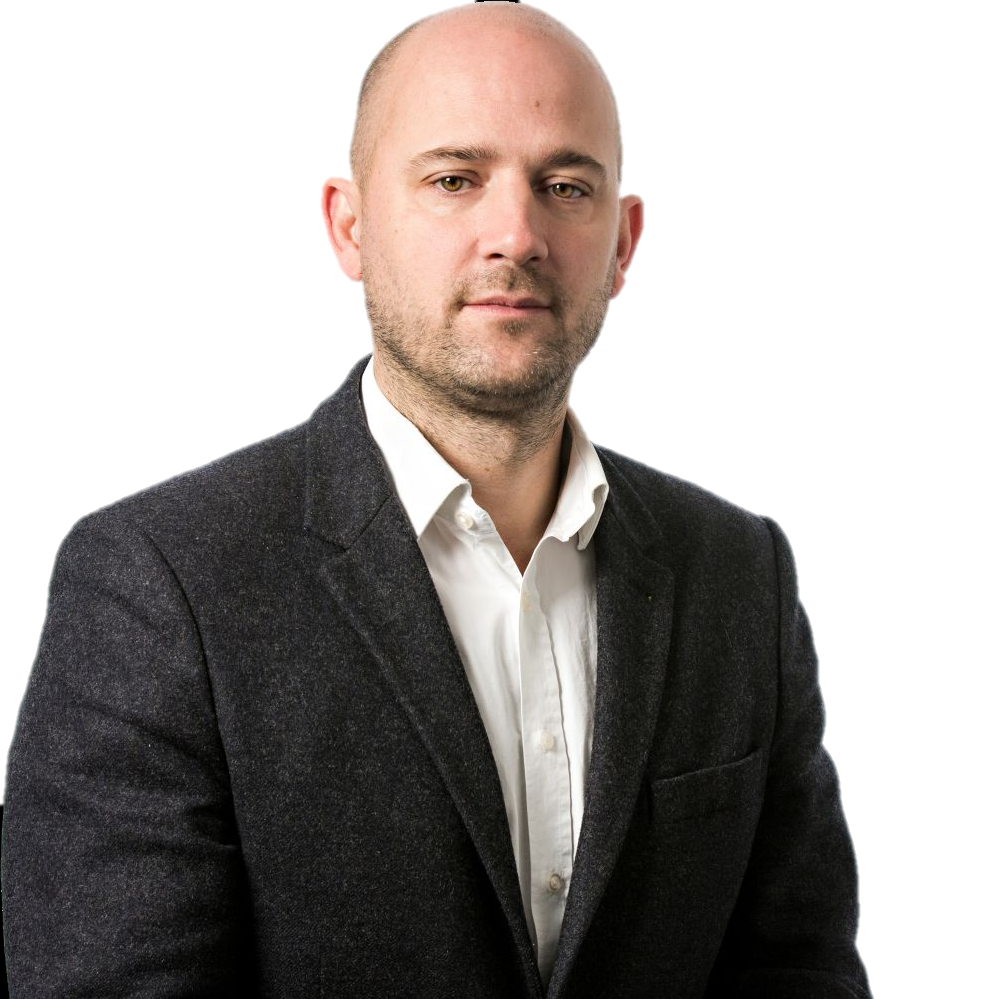 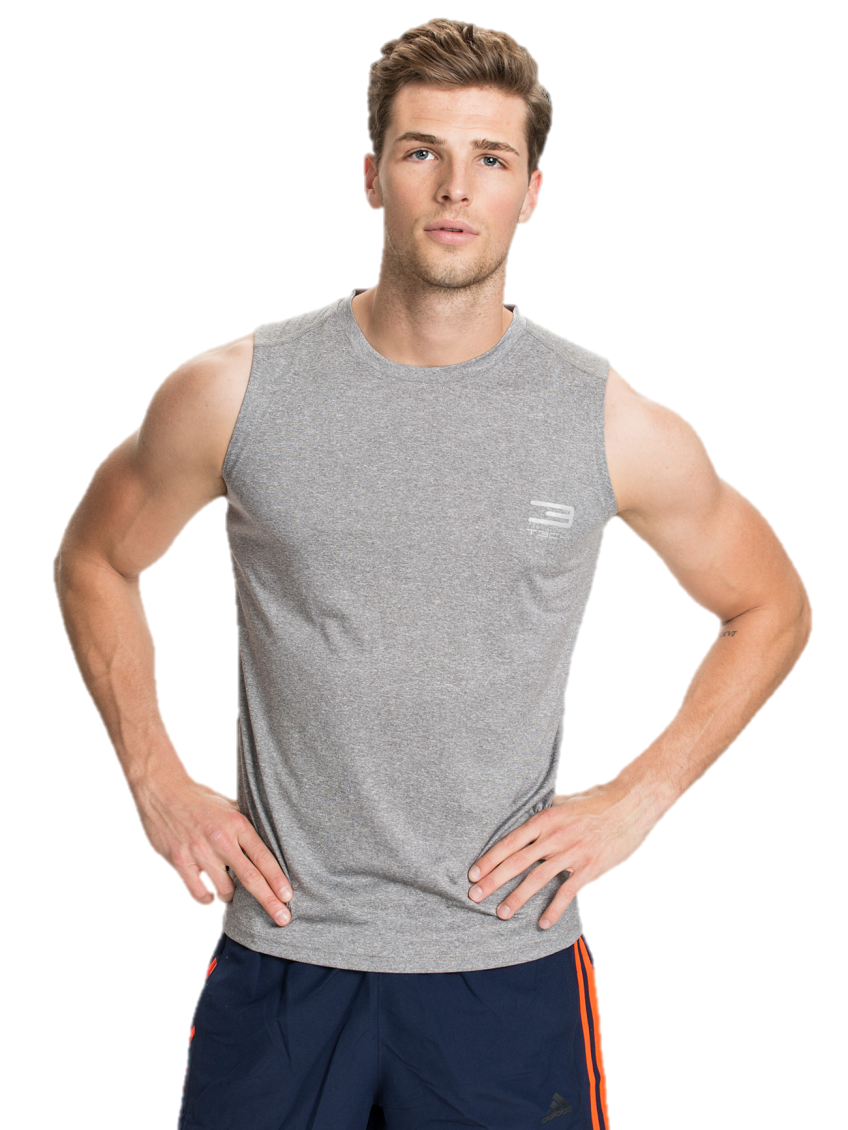 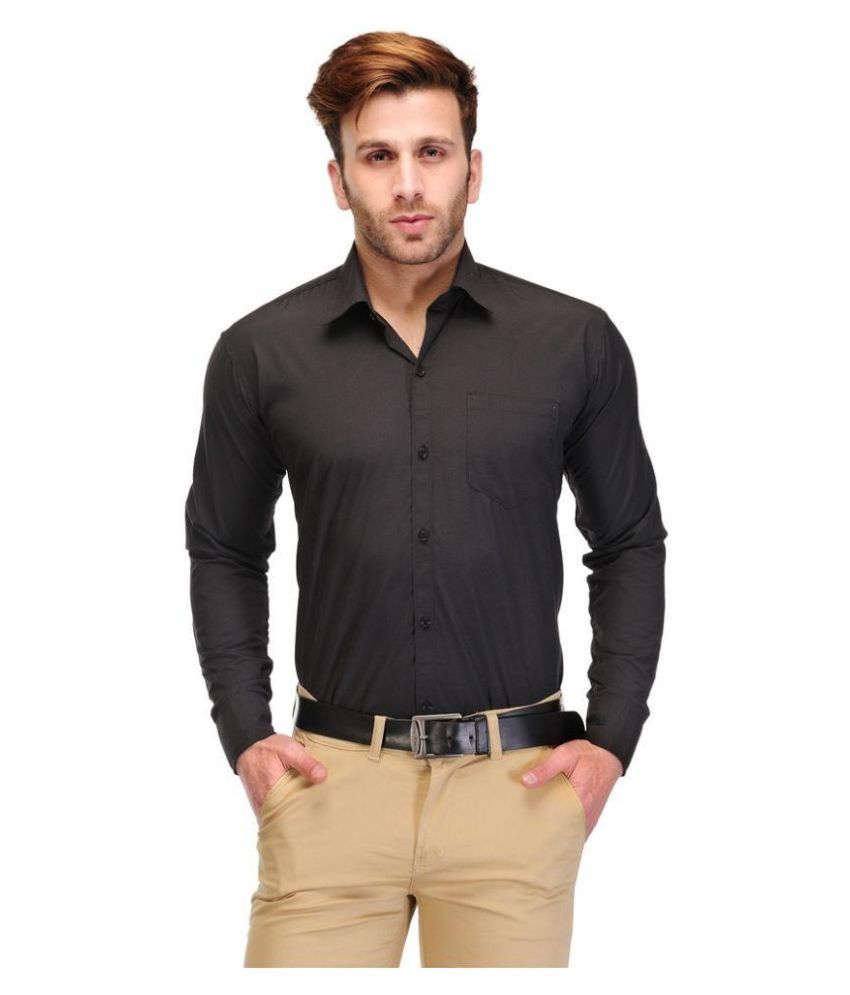 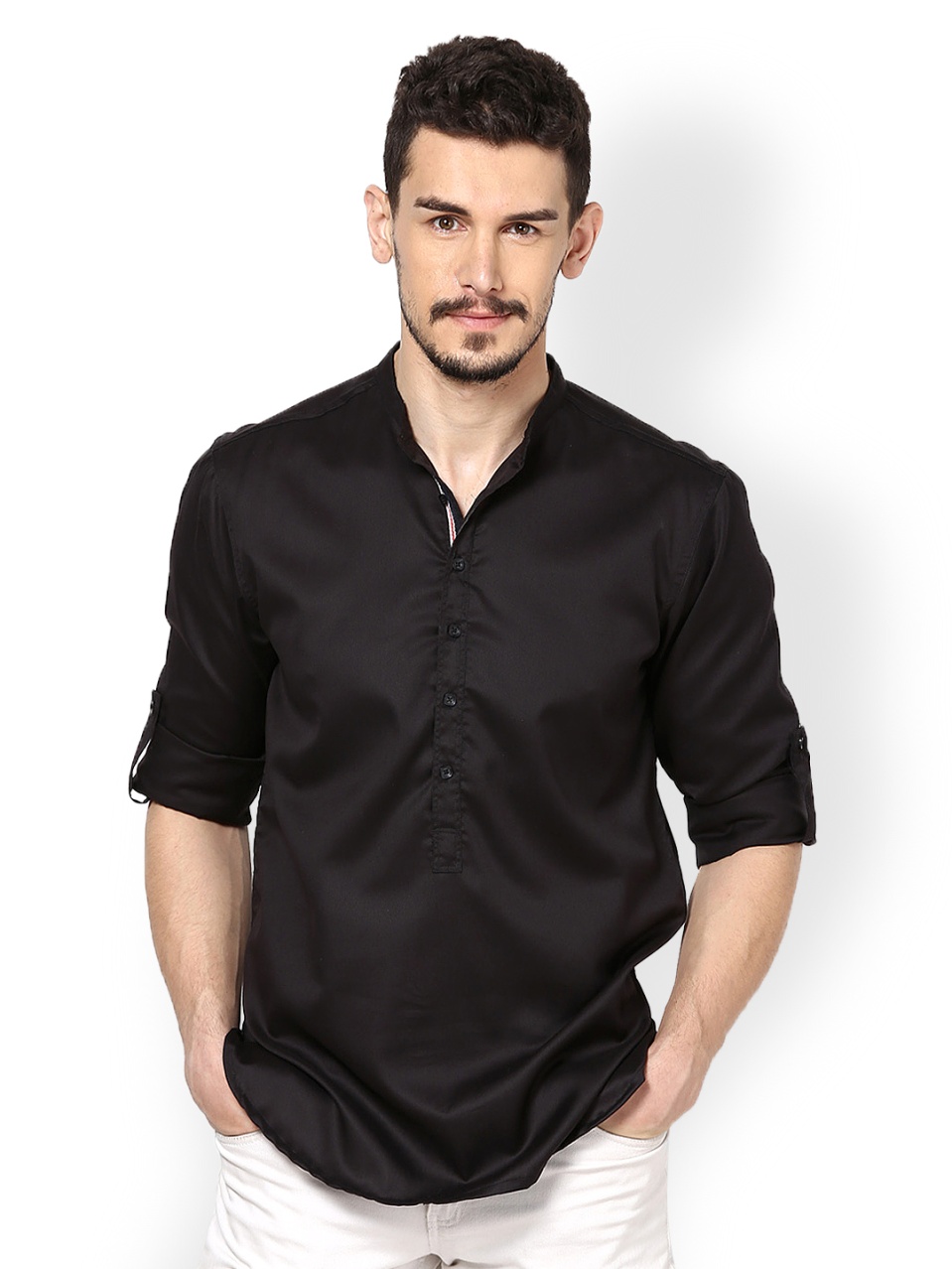 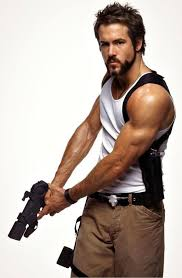 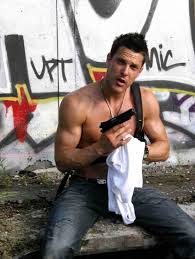 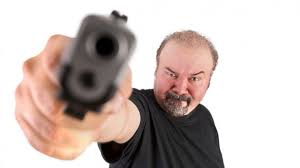 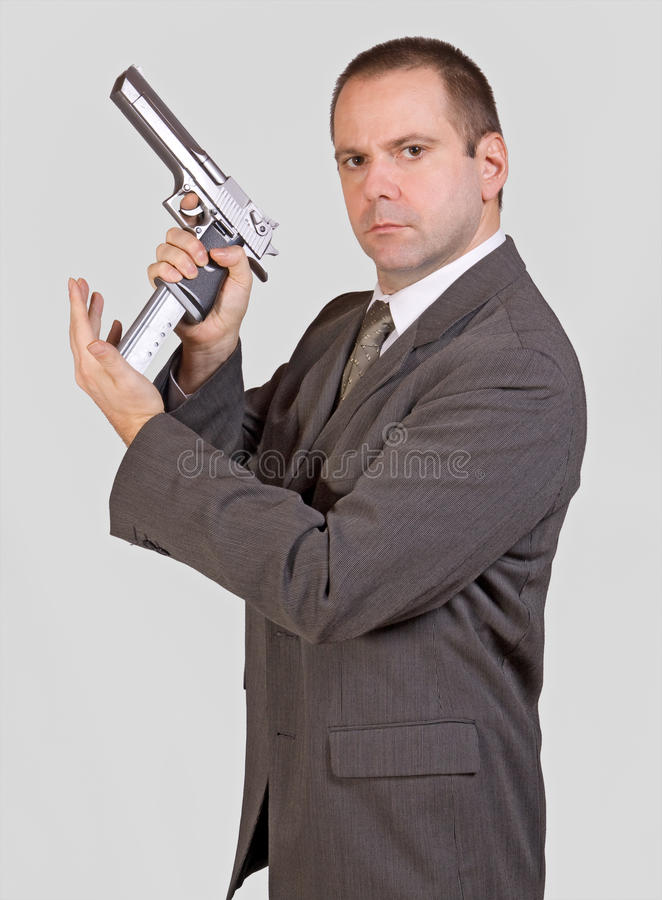 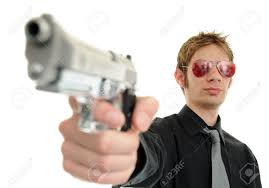 Select the faces of the men you just saw.